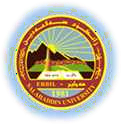 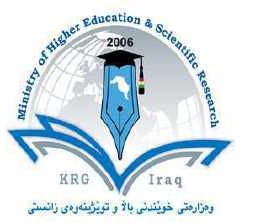 Bond Theory
Third stage Chemistry 2023-2024
Assistant Lecturer
M.Sc. Muhammad Haji
1
Coordination Chemistry
Introduction and Historical Development
Coordination  Compounds  ,  Metal  Complexes   or  just  Complexes  .  These  are compounds that contain a central atom or ion, usually a metal surrounded by a cluster of ions or molecules. It may be a cation , anion or nonionic (neutral), depending on the sum of the charges of the central atom and the surrounding ions and molecules. In modern terminology, these compounds are called coordination compounds.
Coordination compounds (or) complexes compounds are a type o of addition compounds.
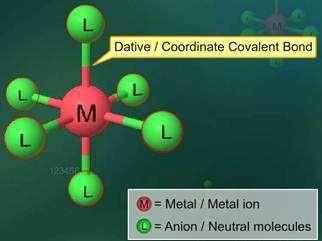 2
Applications of coordination compounds in life itself
In industria.
	Extraction of metals. 3-Analytical chemistry.
Biological importance.
In medicine.
In electroplating.
For	estimation of hardness of water.
In modifying the	redox	behavior of metal ions.
3
1-Chemical industry:
ex: Ziegler-Natta catalyst
The Ziegler-Natta catalyst is a complex made up of two different compounds: triethyl aluminium AlR3 and titanium tetrachloride TiCl4 . This catalyst for low pressure polymerization of ethylene is used to make polyethylene and polythenes with a high density. Each ethylene molecule is made up of two carbon atoms and four hydrogen atoms.
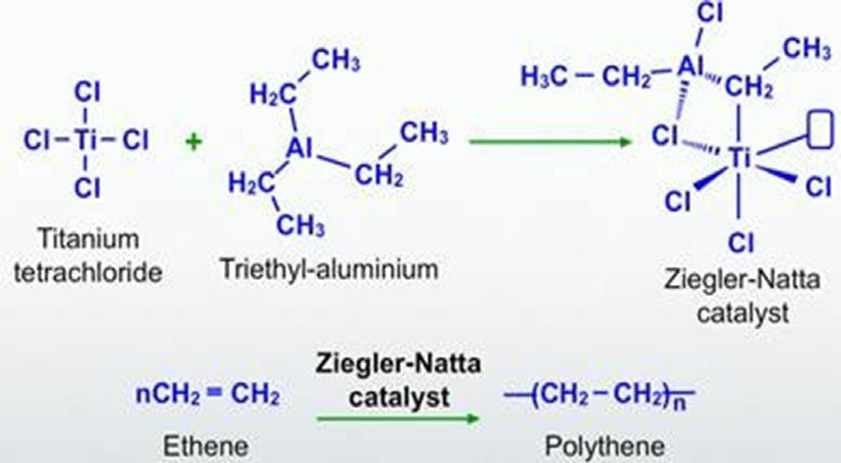 4
2-Extraction of metals:
Technique used for noble metals like Ag & Au.
Noble metals like silver and gold are extracted	from their ore by the formation of cyanide	complexes – sodium dicyanoargentate(I) and	sodium dicyanoaurate (I).

Ag2S + 4NaCN2	2Na[Ag(CN)2] + Na2S 2Na[Ag(CN)2] + Zn		Na2[Zn(CN)4] + 2Ag↓
or
Au2S + 4NaCN2	2Na[Au(CN)2] + Na2S 2Na[Au(CN)2] + Zn		Na2[Zn(CN)4] + 2Ag↓
5
3- Analytical chemistry (Qualitative analysis):
Formation of coordination compounds/complex ions has important role in analytical chemistry. It is used for either separating or estimating only certain metal ion in the presence of other ions and as means of positively identifying certain unknown ions..
For ex.	Ag+ + Cl-		AgCl	(ppt. salt,	which dissolves in excess of aqueous	ammonia forming a clear solution which is a complex ion).
AgCl + 2NH3	[Ag(NH3)2]+	(clear solution)
If to the clear solution is added an excess of HNO3 the white ppt (AgCl). is formed again (due the equilibrium).
H+
+	NH3	→ NH +
4
6
4-Biological Importance:
Significant role in plant(chlorophyl-Mg) and animal Vitamin-B12(Vitamin B12, also known as cobalamin, is a water-soluble vitamin that is derived from animal products such as red meat, dairy, and eggs).
Haemoglobin, red pigment of blood that acts	as the Oxygen carrier is a coordination	compound of iron
7
Chlorophyll which is vital to photosynthesis in plants	is a
magnesium(II) complex ion.
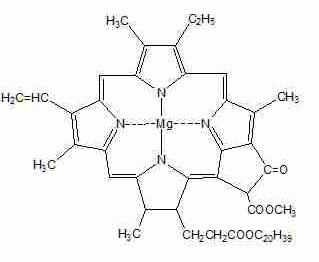 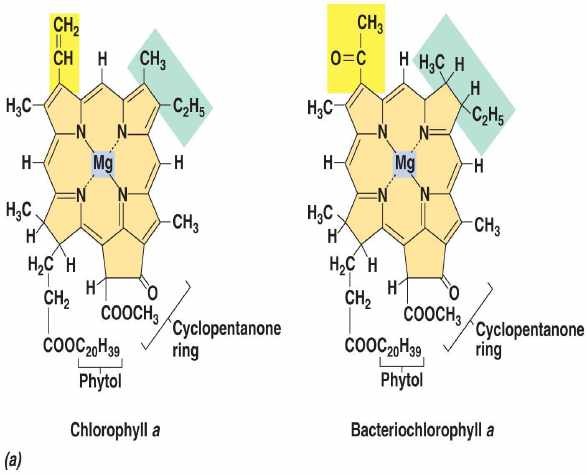 8
Your body needs vitamin B-12, also called cobalamin, to function  normally  play  important  roles  in  creating  red blood cells and making DNA and RNA to help build cells. B- 12 also helps your nervous system function as it should.
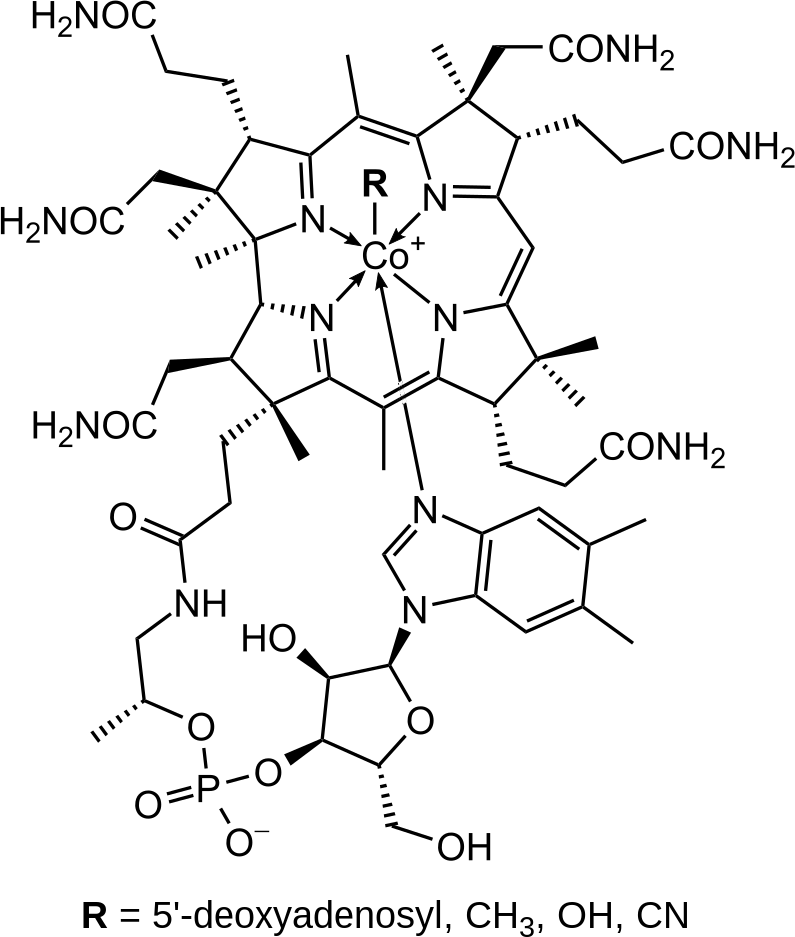 9
Hemoglobin carries oxygen to human and animal cells is an Fe2+	complex(Heme)
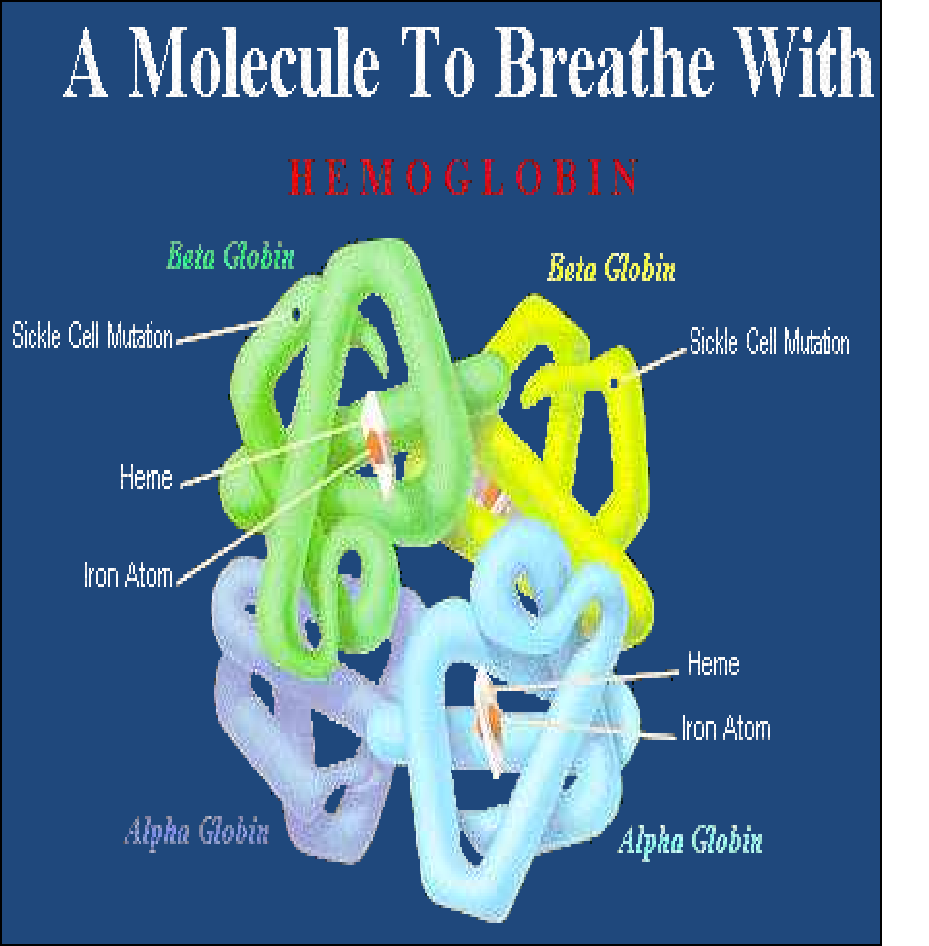 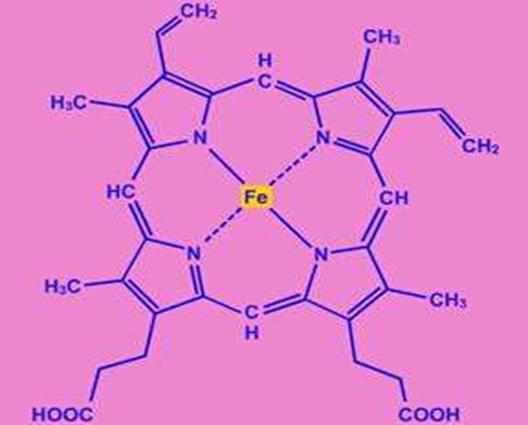 10
5-In medicine:
Coordination compounds such as platinum, palladium and ruthenium
complexes are anti-cancer drugs(Treatment of cancer – cisplatin
[PtCl2 (NH3)2]), Allso many of the coordination compounds are anti-bacterial. The coordination compounds have been showed effective behavior against many diseases like Alzheimer's and malaria.
EDTA is used to treat lead poisoning.
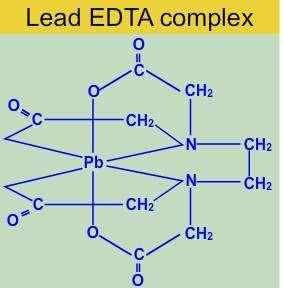 11
6-In electroplating:
Complex ions used for electroplating of silver and gold are	(Ag(CN)2]− and [Au(CN)2]− respectively.
For electroplating silver metal, the anode is a bar of silver metal and the electrolytes is a solution of silver cyanide in water and for electroplating gold the anode is a gold anode and the electrolyte is of gold cyanide. We know that the electroplating process uses an anode and a cathode. The metal dissolved from the anode can be plated onto the cathode.
12
7 -Hardness of water:
The hardness of water is estimated by titration	with the sodium salt of EDTA. During titration, the	calcium and magnesium ions in hard water form	the stable complexes, Calcium EDTA and	Magnesium EDTA. Stability is different.
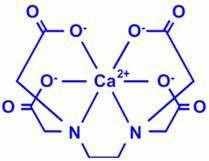 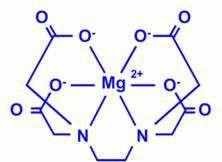 13
8-In modifying the	redox	behavior of metal ions:
The reaction in which the transfer of an electron from one atom to the other occurs and hence the oxidation state of some atoms change is called 'Redox reaction'. These reactions of transition metal complexes are divided into two classes on the basis of their mechanism :

Electron – exchange Process : In which the electron transfer results in no net chemical change. For example change of [Fe(CN)6]3- into [Fe(CN)6]4- or that of [Co(en)3]3+ into [Co(en)3]2+. These reactions have outer sphere electron-transfer mechanism and are followed only indirectly.

Those reactions which involve net chemical change as a result of electron transfer e.g. change of [Cr(NH3)5X]2+ into [Cr(H2O)6]2+ or that of [Cr(H2O)5Cl]2+ into [Cr(H2O)6]2+. These reactions follow inner sphere or bridge mechanism.
14
Use of CoCl2 solution as invisible ink:
2[Co(H2O)6]Cl2
ink(colorless when dilute)
Co[CoCl4] + 12 H2O
(blue)
what is written with this solution is not visible until the paper on which it is written is heated(because the H2Ois driven off and the blue complex is formed.
Upon standing ,water is slowly taken up from the atmosphere and the original colorless complex is regenerated, which makes the writing again invisible.
These examples indicate that coordination compounds are common, but the nature of these compounds was not understood, until the beginning of the 20th century, therefore these compounds were referred to as complex compounds, this term still used.
15
Historical Development
Discovery:	It is difficult to state exactly when the first metal complex was discovered.
Perhaps the earliest one on record is Prussian blue , KCN.Fe(CN)2 .Fe(CN)3	,by the	artist᾿s colour maker Dresbach, in Berlin at the beginning of 18th century.
however, the date usually cited is that of the discovery of hexamine cobalt(III) chloride. CoCl3.6NH3 by Tassaret (1798) this discovery marks the real beginning of coordination chemistry.
Although Tassert᾿s discovery was accidental, he realized that there was something new and certainly no accident,
16
Tassaert’s experimental observations could not be explained on the basis of the chemical theory available at that time. It was necessary to understand how CoCl3 and NH3 each a stable compound of presumably saturated valence, could combine to make yet another very stable compound.
The answer was not to be found until approximately 100 years later.
Preparation and Properties

The preparation of metal complexes generally involves the reaction between a salt and some other molecule or ion. At first each compound was named after the chemist who originally prepared it as shown in the Table below :
17
Since many of the compounds are colored the next scheme was to
name compounds on the basis of colour.
*This compound called luteo because it contains six NH3
18
The chloroammine complexes of Co3+ and those of Cr3+ not only exhibit	a spectrum of colours but also differ in the reactivity of their chlorides.
For ex: addition of AgNO3 solution to a freshly prepared solution of CoCl3.6NH3 results in the immediate pptn. of all three chloride ions. CoCl3.6NH3 + AgNO3 → 3AgCl
CoCl3.5NH3 + AgNO3 → 2AgCl only two chlorides ppt.
These observations suggest that in CoCl3.5NH3 and CoCl3.4NH3 there are two different kinds of chlorides.
One type is perhaps similar to that in NaCl and is readily ppt, whereas the other types held more firmly and does not ppt.
19
Another kind of experiment provides useful information about the number of ions present in solutions	of different complexes.
The greater the number of ions in a solution, the greater,is the electrical conductivity of the solution.
One other important early observation was that certain complexes exist in two different forms having the same chemical composition.
Ex: green and violet form of CoCl3.4NH3.
Isomers: compounds having the same chemical formula but different structures.
Several hypothesis and theories were proposed to account for all of these experimental facts among these are:
20
1-Blomstrand-Jorgensen Chain Theory(1869):
The concept of the tetra valency of carbon and the formation of carbon- carbon chains in organic compounds was already well recognized.
Because it was felt that elements had only one type of valence,
Blomst.	And his student Jorgensen suggested ,there could be only three bonds to cobalt(III) in it’s complexes, therefore a chain structure was used to account for the addition of six NH3 molecules in	CoCl3.6NH3 (I).
The three chlorides are separated by some distance from cobalt
therefore believed to precipitate readily as AgCl on addition of Ag+
Cl– attached to NH3 may be dissociated
NH3
Cl
NH3	NH3	NH3	Cl
NH3	Cl
Co
NH3
21
The second	compound CoCl3.5NH3	(b) 2
One chloride is attached directly to cobalt, so it was expected that this is the one that does not ionize and does not ppt. as
AgCl.
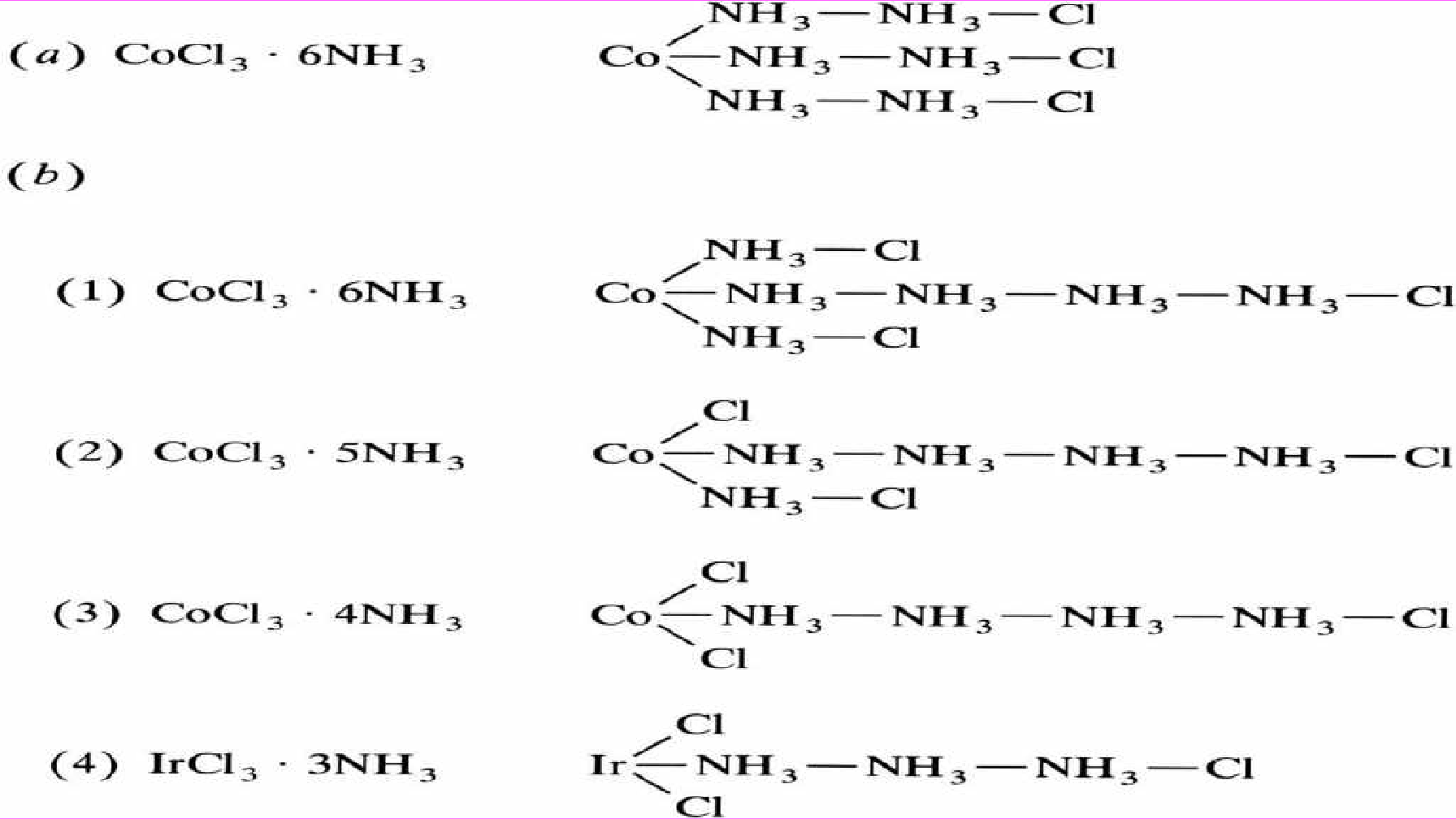 22
The 3rd Compound CoCl3.4NH3	(b)3:
Is also in accord with experiments that show two chlorides are held more firmly than the third ,therefore it is expected that only one chloride will be ppt. upon addition of Ag+ .

The 4th Compound	CoCl3.3NH3	(b) 4:
One would predict that the chlorides would behave as they do in	CoCl3.4NH3	(b) 3 , Jorgensen did not succeed in preparing the last compound ,but made instead the analogous iridium complex	IrCl3.3NH3	.The solution of this compound did not conduct current nor did give a pptn. upon addition of AgNO3 . Thus Jorgensen had succeeded in showing that his chain theory could not be correct.
23
Werner’s Theory:
Alfred Werner (1866-1919), age 26: Alfred Werner proposed Werner’s theory of coordination compounds in 1898, which explains the structure of coordination compounds.
Nobel prize for Chemistry, 1913. Addition of 6 mol NH3 to	CoCl3(aq)

Conductivity studies

Precipitation with AgNO3
24
Alfred Werner suggested in 1893 that metal ions exhibit what he called primary and secondary valences.
Primary valences were the oxidation 	number for the metal (3+ on the cobalt at 	the right).
Secondary valences were the 	coordination number, the number of 	atoms directly bonded to the metal (6 in 	the complex at the right).
Primary valences always satisfied by 	negative ions while secondary valence 	satisfy by either negative ions or neutral 	molecules.
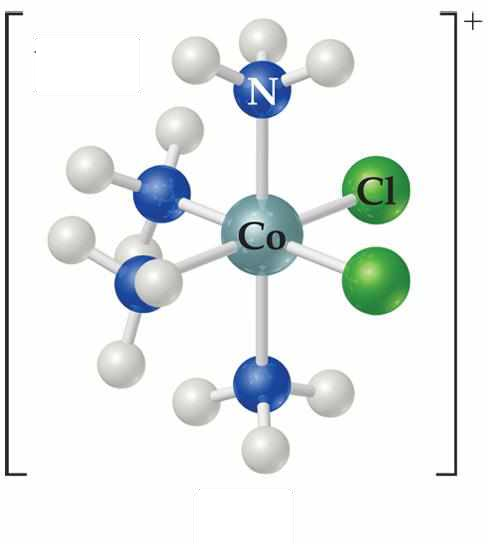 25
The central metal and the ligands directly bonded to it make up the coordination sphere of the complex.
In CoCl3 ∙ 6 NH3, all six of the ligands are NH3 and the 3 chloride ions are outside the coordination sphere.
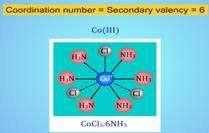 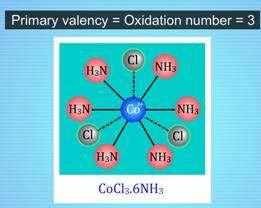 3+
NH3
NH3
NH3
H3N H3N
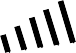 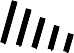 Co
NH3
26
In CoCl3 ∙ 5 NH3 the five NH3 groups and one chlorine are bonded to the cobalt, and the other two chloride ions are outside the sphere.
Thus one chloride ion must serve the dual function of satisfying both primary and secondary valence.
Such a chloride is not readily precipitate from solution by Ag+  ion The other two chlorides which lie outside of coordination sphere readily ppt. upon addition of Ag+ ion .The formula is [Co(NH3)5Cl]Cl2 .
Werner proposed putting all molecules and ions within the sphere  in  brackets  and  those  “free” anions  (that dissociate  from  the  complex  ion  when  dissolved  in water) outside the brackets.
27
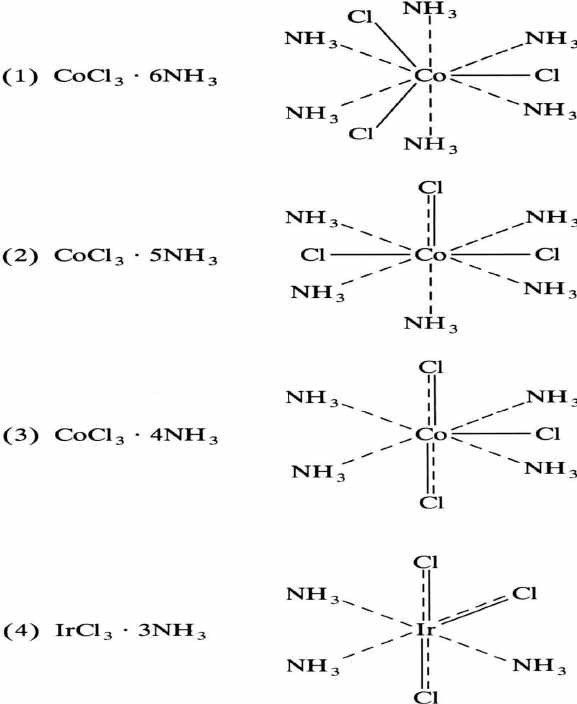 Some chloride ions must do double duty and help satisfy the both of primary valence and secondary valence.
28
As a result of Werner’s Experiment, when AgNO3 (silver nitrate) was mixed with CoCl3.6NH3, all three chloride ions were transformed to AgCl (silver chloride). But when AgNO3 was combined with CoCl3.5NH3, the result was the formation of two moles of AgCl.
A further result of combining CoCl3.4NH3 with AgNO3 was the formation of
one mole of AgCl.
Upon addition of AgNO3 the chlorides which lie outside of the coordination sphere would precipitated.
Compound	Moles of ions	Moles of AgCl(s)
“CoCl3 6NH3”
.

“CoCl3 5NH3”
.

“CoCl3 4NH3”
.

“CoCl3 3NH3”
.
4	3
3	2
2	1
0	0
29
Werner’s Theory limitations.
It is unable to explain the magnetic, colour, and optical features exhibited by coordination compounds in their natural state.
	It was unable to provide an explanation for why all elements do not form coordination compounds.
	It was unable to describe the directional properties of bonds in coordination compounds because of this limitation.
	This theory is unable to explain the stability of the complex in any way.
The nature of complexes could not be explained by this idea.
30
Coordination Compounds and its Structure:
Werner’s original hypothesis was that coordination compounds are produced because the central atoms have the ability to make coordinate or secondary bonds in addition to valence or normal bonds, and that this is the reason why coordination compounds are generated. Following the development of the concept that all covalent bonds are made up of electron pairs shared between atoms in the 1920s, it became possible to give a thorough account of coordinate bonding in terms of electron pairs. Gilbert N. Lewis, a physical chemist from the United States, is credited with popularizing the concept. According to Lewis’s definition, when one of the atoms contributes both electrons to the link, such as the boron-nitrogen bond created when the chemical boron trifluoride (BF3) reacts with ammonia, the bond is known	as a coordinate bond.
31
Coordination Compounds Characteristics
Due to the fact that coordination compounds reveal chemical bonding and molecular structure as well as the useful qualities and distinctive chemical nature of specific coordination compounds, coordination compounds have been extensively explored. Complexes, or the general class of coordination compounds, as they are frequently referred to, are a diverse and large group of chemicals. The compounds in this category might be made up of electrically neutral molecules or of positively or negatively charged species, depending on their composition (which are ions).
32
Coordination Chemistry
Definitions
Coordination compounds
3+
NH3
NH3
NH3
H3N H3N
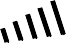 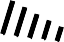 3Cl– (counterion)
Co
NH3
ligand
(coordination sphere)
H
N
M
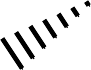 H
H
N forms a coordinate covalent bond to the metal
33
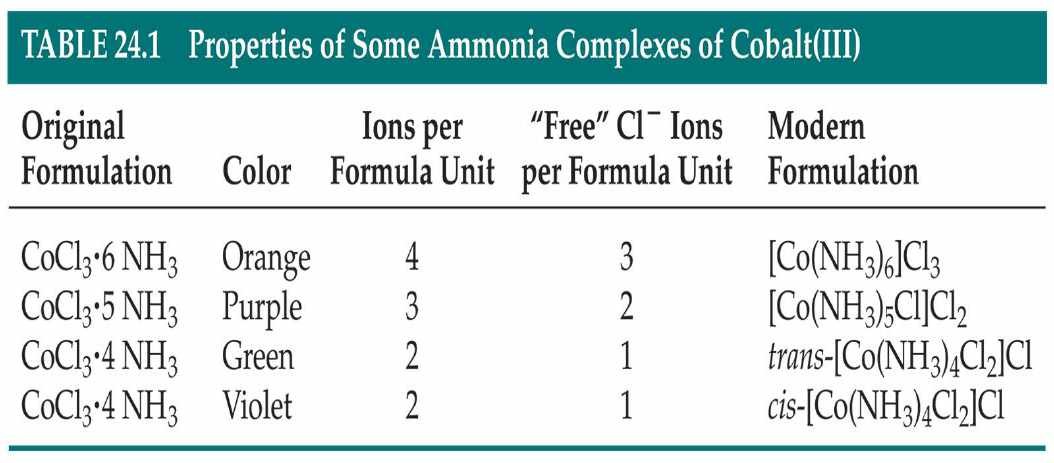 34
Werner’s Theory
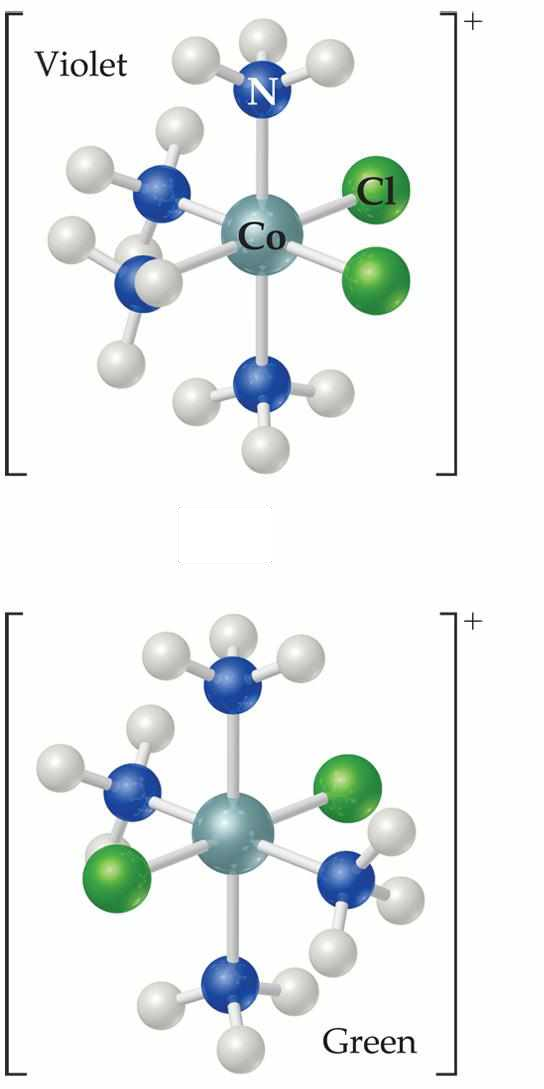 This approach correctly predicts there would be two forms of CoCl3 ∙ 4 NH3.
The formula would be written 	[Co(NH3)4Cl2]Cl.
One of the two forms has the two 	chlorines next to each other.
The other has the chlorines 	opposite each other.
35
Metal-Ligand Bond
This bond is formed between a Lewis acid and a Lewis base.
The ligands (Lewis bases) have nonbonding electrons.
The metal (Lewis acid) has empty orbitals.
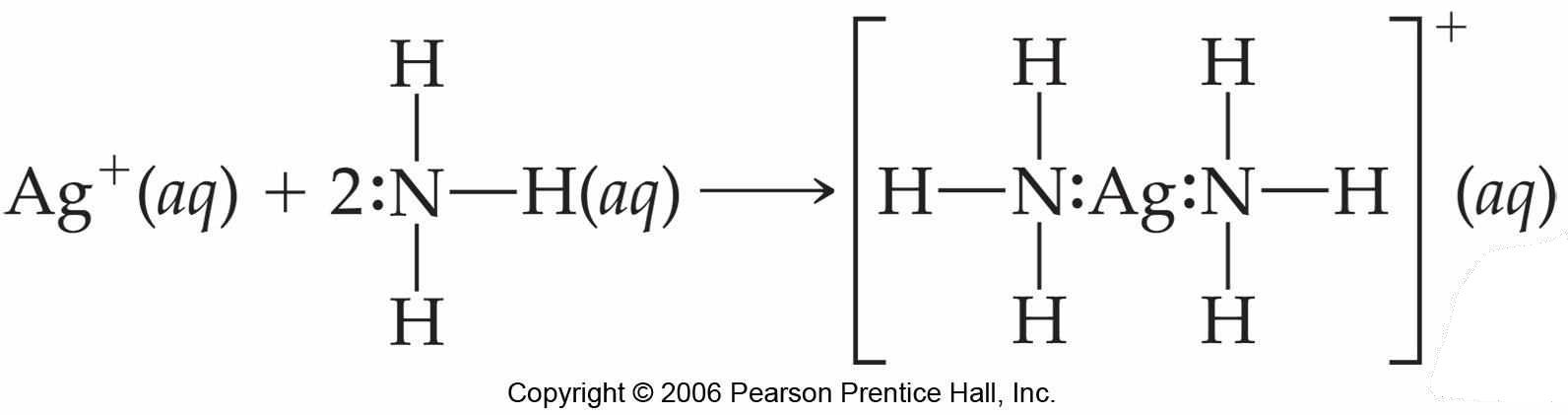 36
Ligands
The molecule or ions which are coordinated to the metal atom or ion.
Eg. K4[Fe(CN)6], the 6 cyanide group coordinated by Fe2+ and are the ligands.
Ligand can be negative ions, positive ions or neutral molecules.
Ligand are Lewis base.
Central metal atom or ion is Lewis acid.
37
Common Ligands:
Monodentate ligands:
Contains only one donor atom
Examples:	H2O, NH3, CN- , SCN- , X- ( halide ions ) , CO, O2-

Bidentate ligands:
Contains two donor atoms
Examples:	Oxalate ion (ox) C2O 2-, ethylenediamine (en)
4
H2NCH2CH2NH2
3-Polydentate ligands:
Contains more than two donor atoms
Example: ethylenediaminetetraacetate ion (EDTA4-)
38
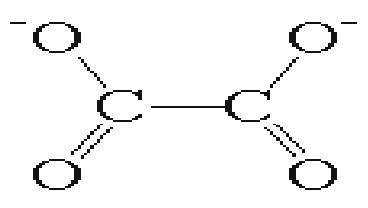 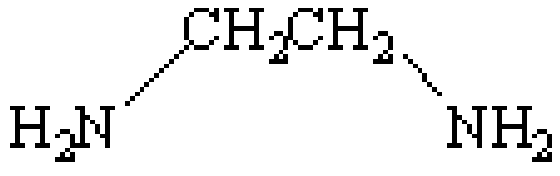 oxalate (ox)
ethylenediamine(en)
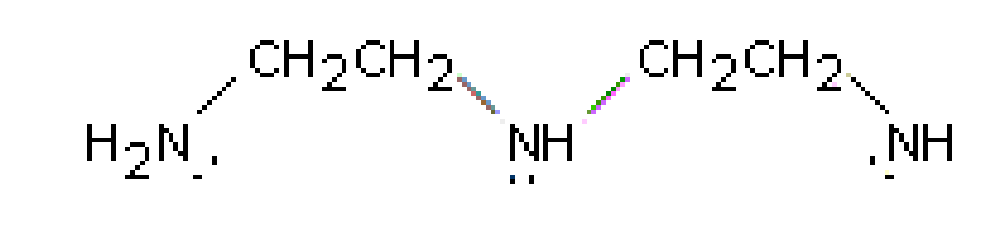 diethylenetriamine(dien)
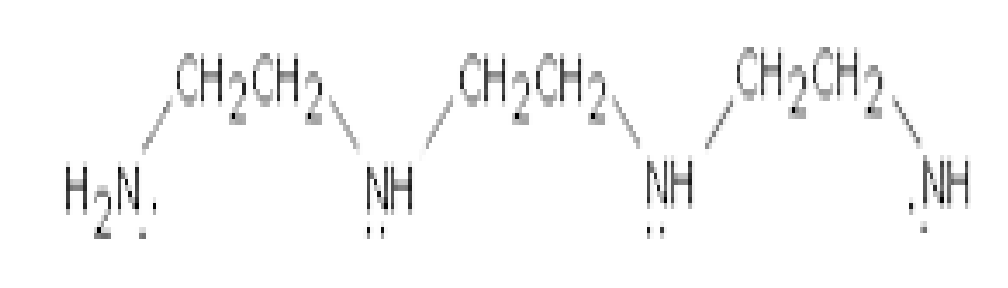 triethylenetetraamine(trien)
39
Polydentate ligand (EDTA)
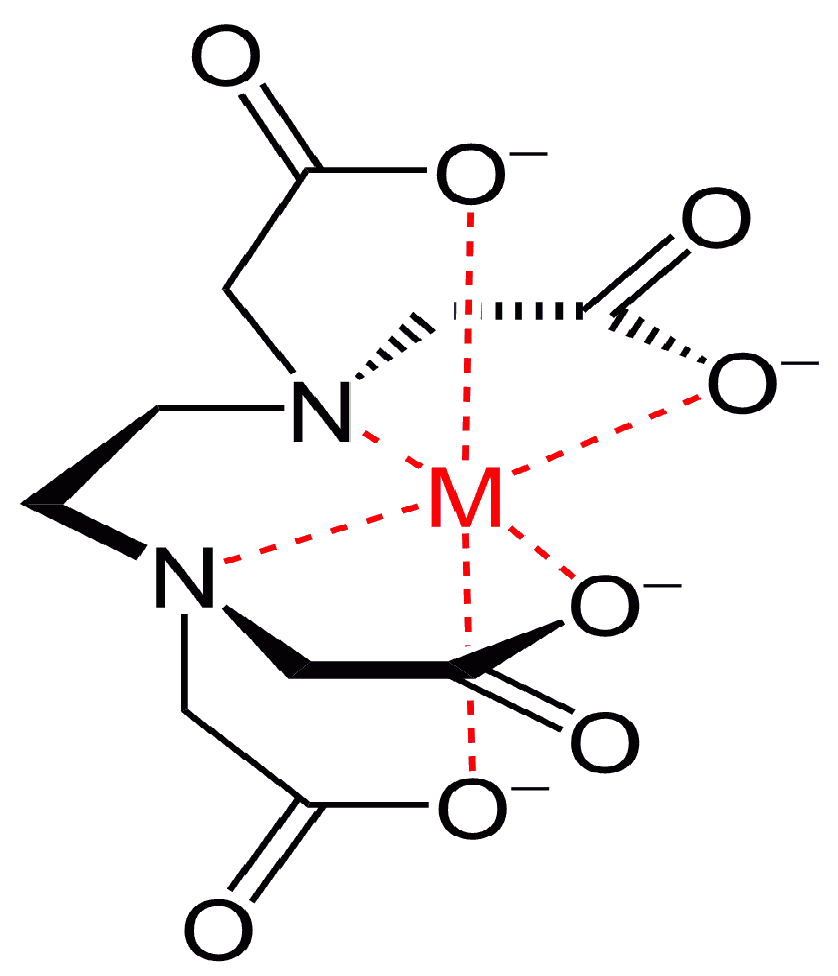 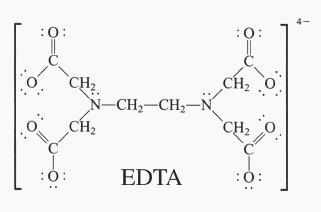 It contains six donor atoms

Coordination number : 6
40
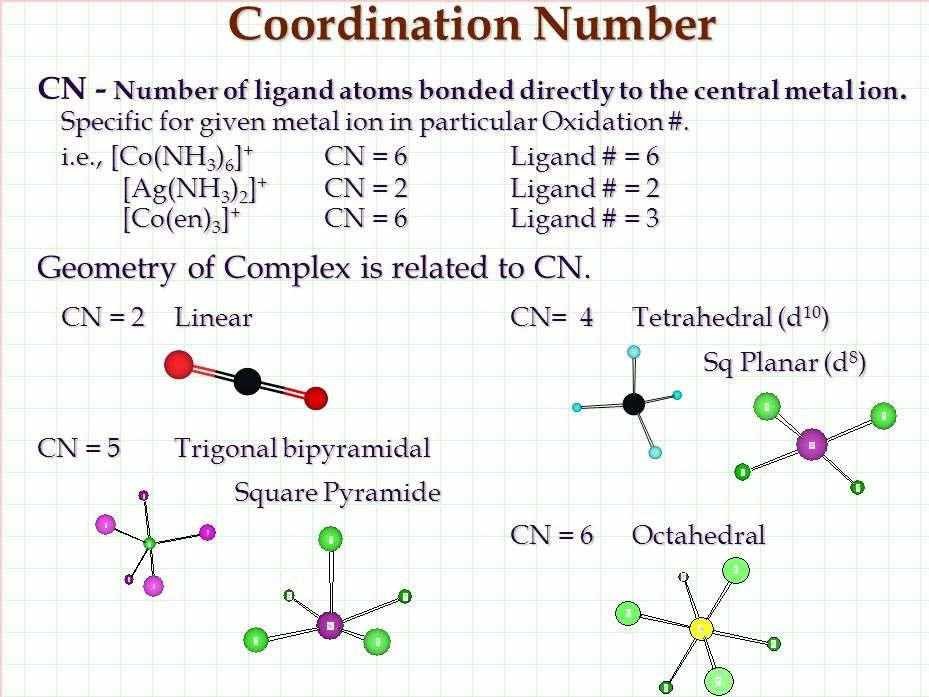 41
Complex ion
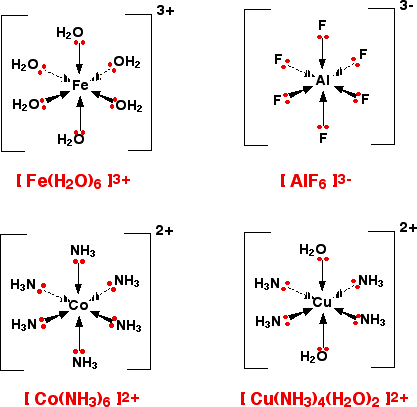 A complex ion has a metal ion at its Centre with a number of other molecules
or ions surrounding it.
42
Coordination sphere ion
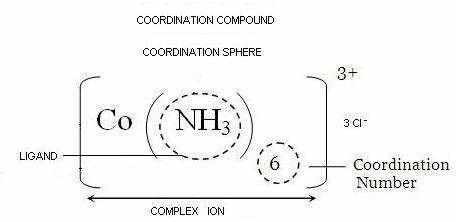 oxidation no.
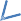 43
The spatial arrangement of ligand atoms, directly attached to the central atom/ion.
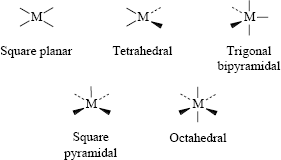 44
Nomenclature of coordination compounds : IUPAC rules
The cation is named first in ionic compounds, then the anion.
Nonionic compounds are given a one-word name.
The following rules pertain to the names of ligands.
The ligands are named first and the central atom last.
Ligands are named in alphabetical order by their root name.
Neutral ligands are named	the same as the molecule, except
for a few such as H2O (aqua) and NH3 (ammine), which have
special names.
d. Anionic ligands are named by adding –o to the stem of the usual name, such as chloro for Cl- and sulfato for SO42-. (Note that in 2004 it was recommended that anionic ligands will end with -ido so that chloro would become chlorido, etc. )
e.	The name of each ligand is preceded by a Latin prefix (di-, tri-
tetra-, penta-, hexa- etc.)	if more than one of that ligand Is
bonded to the central atom. For example, the ligands in [PtCl4]2-
are named tetrachloro, and the ligands in [Co(NH3)4Cl2]+ are
named tetraamminedichloro.
45
If the ligand is polydentate, as in ethylenediamine, the number of
ligands bonded to the central atom is indicated by the corresponding Greek prefixes(bis-, tris-, tetrakis-, pentakis-,
hexakis-, etc.).	For example, the ligands in [Co(en)3]3+ are named
trisethylenediamine.	A Greek prefix is also used when a Latin prefix forms a part of the name of the ligand, as in triethylamine, [N(CH3)3.] In this case, the ligand name is enclosed in parentheses.
For	example, the ligands in [Co(N(CH3)3)4]2+are named
tetrakis(trimethylamine).
For a cationic complex ion or a nonionic compound, the central
atom is given its ordinary name followed by its oxidation number Roman numerals, enclosed in parentheses. For example, [Cr(H2O)5Cl]2+ is named pentaaquachlorochromium(III) ion, and
[Cr(NH3)3Cl3] is name triaminetrichlorochromium (III).
5. For anionic complex ions, the suffix –ate is added to the name of
the central atom, followed by the oxidation number in Roman
numerals, enclosed in parentheses.	For example, [Cr(CN)6]3- is
name hexacyanochromate (III) ion.
46
Examples for anionic ligands
Bromide (Br-) becomes bromo

Chloride (Cl-) becomes chloro

Hydroxide (OH-) becomes hydroxo

Oxide (O2-) becomes oxo
Nitrite (NO2 ) becomes nitrito (M-O bond) or nitro (M-N bond)
-
2-
Carbonate (CO3	) becomes carbonato

Thiosulfate (S2O 2-) becomes thiosulfato
3
47
Nomenclature of coordination compounds :	IUPAC rules
Cation named before anion for ionic compounds; When naming complexes:

Ligands are named first alphabetically
Metal atom ion is named last
Coordination state given in Roman numerals follows in parentheses

Name of anionic ligands end with suffix	-o
48
Neutral ligands referred to by their usual names Example: ethylenediamine

Exceptions
Water, H2O = aqua Ammonia, NH3 = ammine
Carbon monoxide, CO = carbonyl

Number of each type of ligand in a complex is indicated by prefix di-.2, tri-. 3, tetra-. 4, penta-.5,

If the name of the	ligand begins with/ contains a prefix,
bis-.2, tris-. 3, tetrakis-.4, pentakis-.5, hexakis-.6
49
When there is more than one of a particular ligand, number is specified by di, tri, tetra, penta, hexa, and so forth.	when confusion might result, the prefixes bis, tris and tetrakis are employed
e.g. bis(ethylenediamine).

negative (anionic) complex ions always end in the suffix (ate).

aluminum		----->		aluminate chromium	----->	chromate manganese ------> manganate cobalt	------> cobaltate
50
For some metals the -ate is appended to the Latin system always appears with the common English name for the element such as the following elements.
iron	---->	ferr ------> ferrate copper --->	cupra -----> cuprate lead		---->		plumb -----> plumbate silver --->		argent ----> argentate gold			--->		 aur	----> aurate
tin	---->	stann -----> stannate

the oxidation number of the metal in the complex is written in roman numerals within parentheses following the name of the metal
51
Examples of complexes derived from common ligands
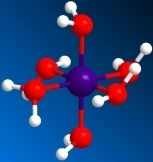 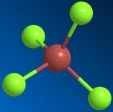 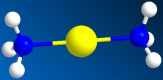 52
Examples of complexes derived from common ligands
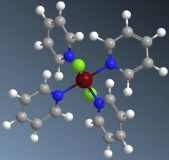 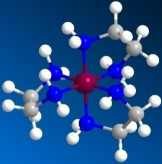 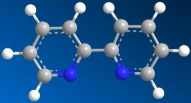 53
Formula of coordination compound
[CoCl(NH3)5]Cl2
Name of coordination compound
Pentaamminechlorocobalt(ΙΙΙ)chloride
Sodium amminebromochloronitro-N- platinate(ΙΙ)
Na[PtBrCl(NO2)(NH3)]
K2[Ni(CN)4]
Potassium tetracyanonickelate(ΙΙ)
(NH4)3[Fe(CN)6]
Ammonium hexacyanoferrate(III)
[Ag(NH3)2][Mn(H2O)2(C2O4)2] Diamminesilver(I)diaquadioxalatomanganate
(III)
54
Correct formulae of coordination compounds(metal complexes
Correct formulae
[CoBr2(en)(H2O)2]NO3	[CoBr2(H2O)2(en)]NO3

In a coordination formula, the central atom is listed first.
The formally anionic ligands appear next, listed in alphabetical order according to the first symbols of their formula. The neutral ligands follow, also in alphabetical order, according to the same principle. The formula of the entire coordination entity, whether charged or not, is enclosed in square brackets.
If the coordination entity is negatively charged, the formula is preceded by
the cation formula. K[FeCl4] potassium tetrachloroferrate
When ligands are polyatomic, their formulae are enclosed in parentheses. Ligand abbreviations are also enclosed in parentheses.
55
1. In naming the entire complex, the name of the cation is given first and the anion second (just as for sodium chloride), no matter whether the cation or the anion is the complex species.
In the complex ion, the name of the ligand or ligands precedes that of
the central metal atom. (This procedure is reversed from writing formulae.)
[Co(en)3]Cl3 tris(ethylenediamine)cobalt(III) chloride

Ligand names generally end with 'o' if the ligand is negative ('chloro' for Cl-, 'cyano' for CN-, 'hydro' for H-) Note that in 2004 it was recommended that anionic ligands will end with -ido so that chloro would become chlorido, etc. and unmodified if the ligand is neutral ('methanamine' for MeNH2).
Special ligand names are 'aqua' for water, 'ammine' for ammonia, 'carbonyl' for CO, 'nitrosyl' for NO.
[Fe(CO)5]	Pentacarbonyl iron(0)
56
4. A Greek prefix (mono, di, tri, tetra, penta, hexa, etc.) indicates the number of each ligand (mono is usually omitted for a single ligand of a given type). If the name of the ligand itself contains the terms mono, di, tri, eg triphenylphosphine, then the ligand name is enclosed in parentheses and its number is given with the alternate prefixes bis, tris, tetrakis instead.
[NiCl2(pph3)2]	dichlorobis(triphenylphosphine)nickel(II).
Again, one would use diamine, for (NH3)2, but bis(methylamine), for (NH2Me)2, to make a distinction from dimethylamine. (Note that this ambiguity does not arise if the preferred IUPAC name, methenamine, is used instead of methylamine).
There is no elision of vowels or use of a hyphen, e.g. in tetraamine and similar names. Some texts suggest that if a ligand is "complicated" then use the bis, tris multipliers. What constitutes "complicated" is not spelled out however, so a simpler approach is to use them if the name of the ligand is three or more syllables long!
57
A Roman numeral or a zero in parentheses is used to indicate the oxidation state of the central metal atom.

If the complex ion is negative, the name of the metal ends in 'ATE' for example, ferrate, cuprate, nickelate, cobaltate, etc.

If more than one ligand is present in the species, then the ligands are named in alphabetical order regardless of the number of each. For example, NH3 (ammine) would be considered an 'a' ligand and come before Cl- (chloro).
58
Some additional notes
Some metals in anions have special names
B - Borate	Au - Aurate	Ag - Argentate	Fe - Ferrate
Pb - Plumbate	Sn - Stannate	Cu - Cuprate
Use of brackets or enclosing marks
Square brackets are used to enclose a complex ion or neutral coordination species.
Examples:
[Co(en)3]Cl3
note that it is not necessary to enclose the halogens in brackets.
[Co(NH3)3(NO2)3] K2[CoCl4]
59
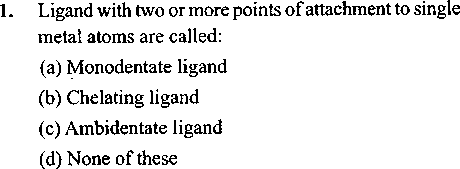 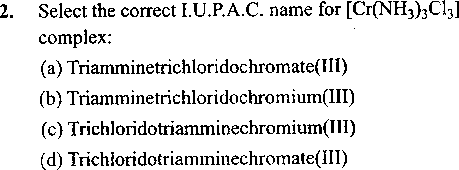 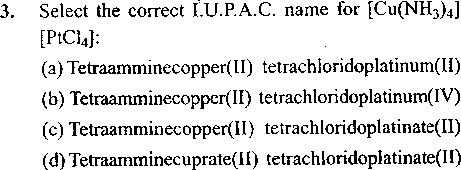 60
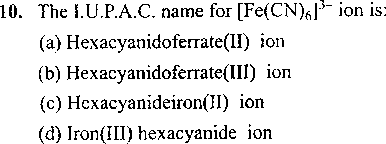 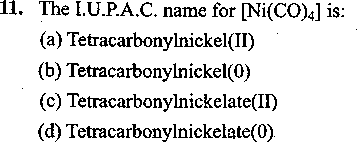 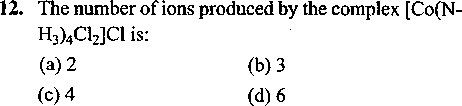 61
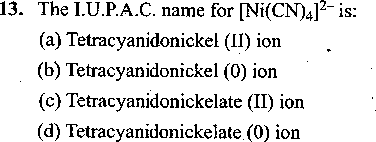 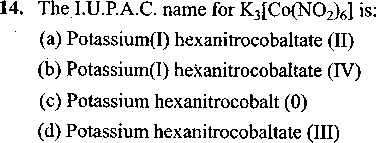 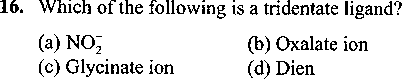 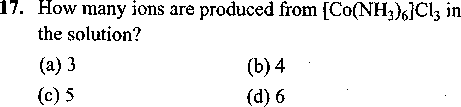 62